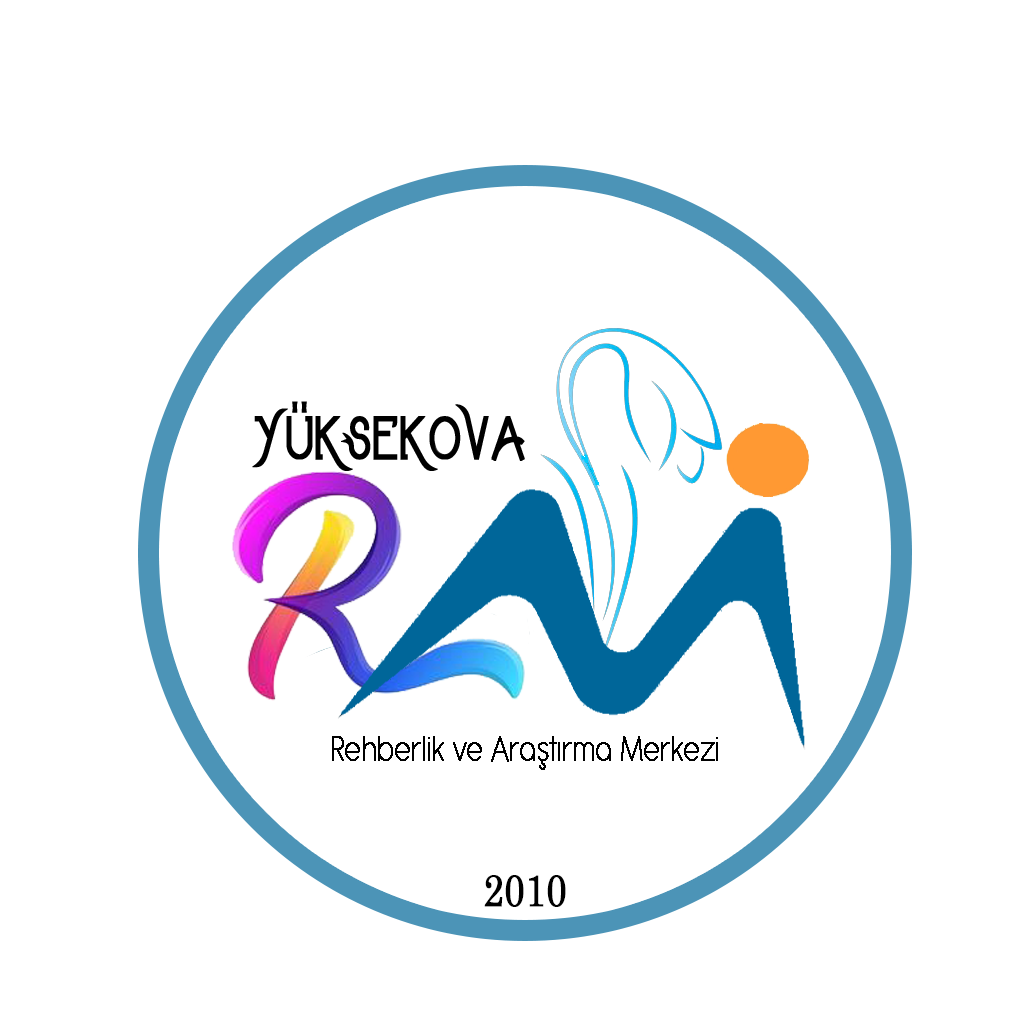 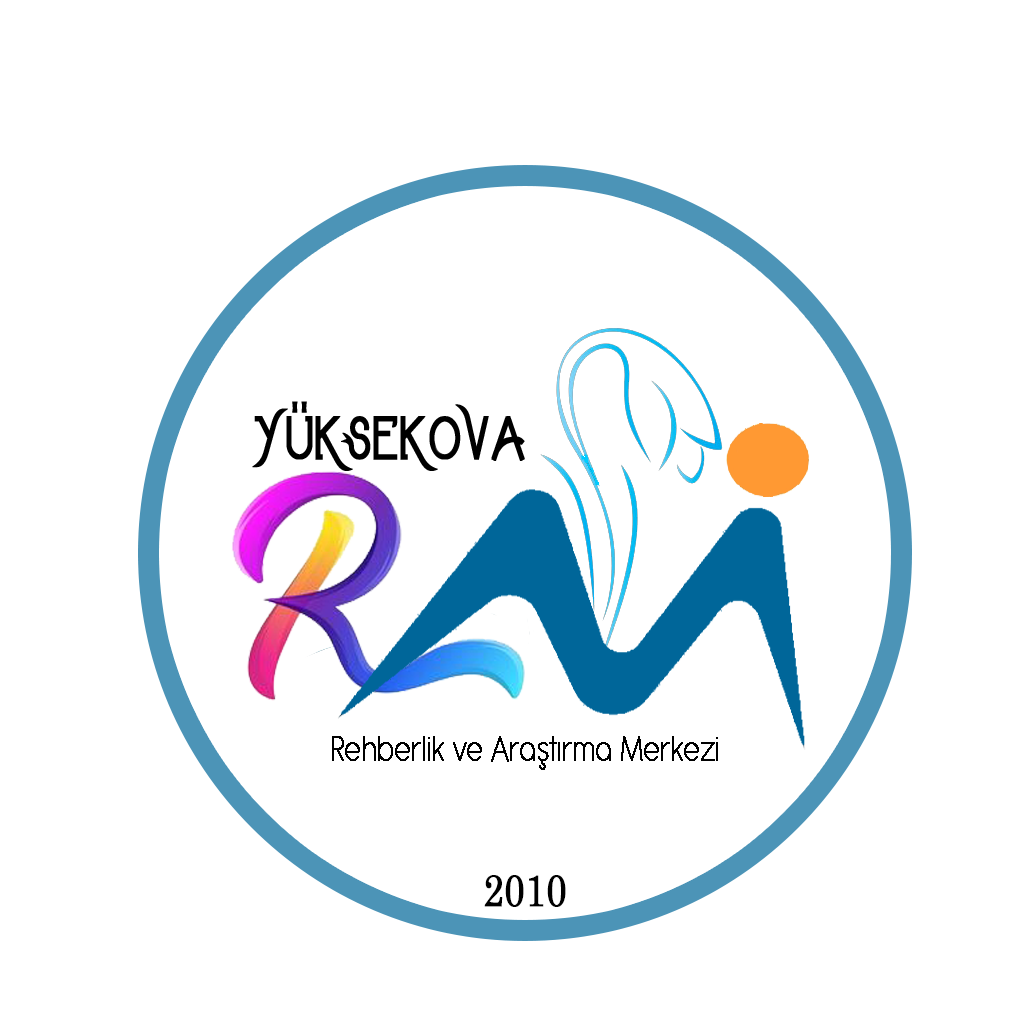 YÜKSEKOVA 
REHBERLİK ve ARAŞTIRMA MERKEZİ
Motivasyon
Psikolojik Danışman Varol ARDİL
Psikolojik Danışman Şaban KAMALI
Motivasyon Nedir?
Hedefe doğru yönelmeye neden olan zihinsel, duygusal ve davranışsal durum olarak tanımlanabilir.
Temelde ikiye ayrılır:İçsel Motivasyon    Dışsal Motivasyon
İçsel Motivasyon
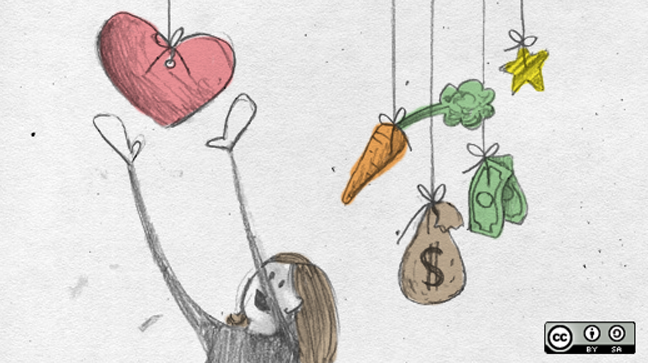 Kişinin yaptığı şeyden keyif aldığı, yaptığı şeye ilgi duyup kendi isteğiyle yapması durumudur.
İlişkili kavramlar: ilgi, ihtiyaç, isteklilik, merak, heyecan vb.
Dışsal Motivasyon
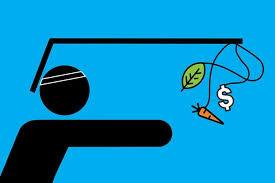 Kişi yapacağı işten keyif almak yerine, yapacağı işin sonucunda elde edeceği faydalara odaklanır. 
İlişkili kavramlar: para kazanma, başkalarının gözüne girme, sınavı geçmek için öğrenme vb.
İçsel ve Dışsal Motivasyon İç İçe Olan Kavramlardır
Motivasyon ile ilgili yapılan çalışmalar içsel motivasyonun dışsal motivasyona göre daha etkili olduğunu göstermektedir. Ancak ikisini birbirinden farklı ve zıt kavramlar olarak görmek yanlış olacaktır. 

Bazen dışsal motivasyon içsel motivasyonu tetikleyebilmekte içsel motivasyonun gelişmesine katkı sağlayabilmektedir.
Motivasyon ve Öğrenme
Yapılan çalışmalar motivasyon ile öğrenme arasında anlamlı bir ilişki olduğunu göstermektedir. 
Motivasyon kişinin yeniyi araştırmaya, yeteneklerinin sınırlarını test etmeye ve araştırmaya yöneltir.
Motivasyonun olduğu ortamlarda öğrenmenin gerçekleşmesi kolaylaşır.
İlgi alanları 
Yetenek
Değer
Özgüven sahibi olma
Ödül veya cezanın varlığı
Başarı durumu
Aile desteği
Okul iklimi
Motivasyonumuzu Etkileyen Faktörler
Sınavlarda başarısız olma
Başaracağına olan inancı kaybetme
İstikrarsızlık
Derslerden sıkılma
Verimli ders çalışmama
Zaman yönetiminde eksiklikler
Öğrenmede Motivasyonu Düşüren Faktörler
Öğrenme Motivasyonunu Artırmanın Yolları
1. Her zaman ulaşılabilir spesifik amaçlar belirle
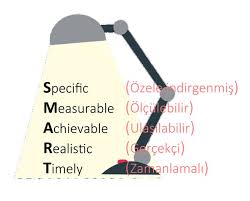 Öğrenme Motivasyonunu Artırmanın Yolları
2. Doğru yolda kalmak için kısa vadeli mini hedefler belirleyin
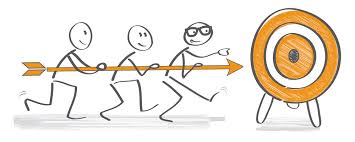 Öğrenme Motivasyonunu Artırmanın Yolları
3. Çalışmanızın iyi sonuçlarını görselleştirin.
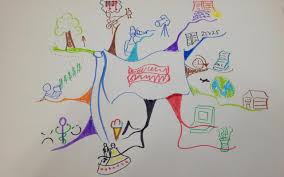 Öğrenme Motivasyonunu Artırmanın Yolları
4. Ulaştığınız her hedef için kendinizi ödüllendirin
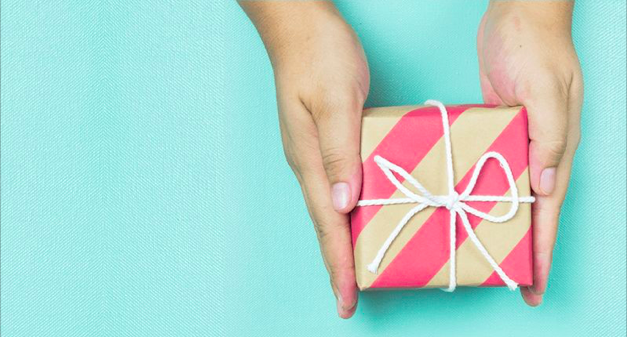 Öğrenme Motivasyonunu Artırmanın Yolları
5. Kendinize ait öğrenme rutine oluşturun
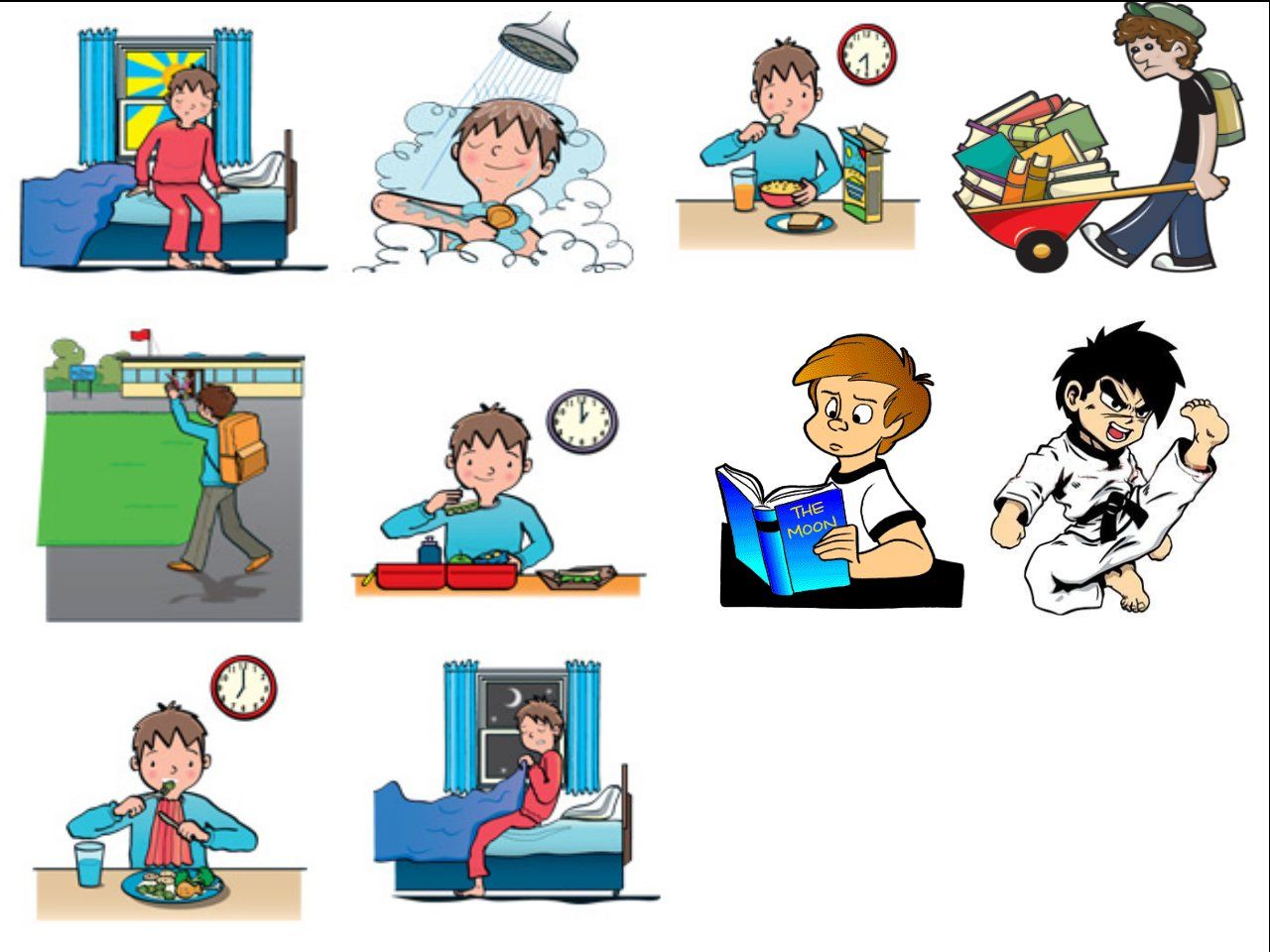 Öğrenme Motivasyonunu Artırmanın Yolları
6. Size en uygun öğrenme yollarını bulun
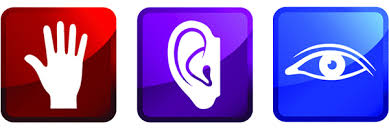 Dinlediğiniz için teşekkürler 
Kaynakça
Ergin, A., & Karataş, H. (2018). Üniversite Öğrencilerinin Başarı Odaklı Motivasyon Düzeyleri.
 Hacettepe Üniversitesi Eğitim Fakültesi Dergisi, 33(4), 868-887. doi: 10.16986/HUJE.2018036646
 
https://www.egitimpedia.com/ogrenciler-motivasyonlarini-nasil-kaybederler

https://www.smallrevolution.com/proven-ways-to-keep-learning-motivation/